Отчетность по 223-ФЗ
Ольга Александровна Беляева
главный научный сотрудник отдела гражданского законодательства и процесса, заведующий кафедрой частноправовых дисциплин Института законодательства и сравнительного правоведения при Правительстве Российской Федерации, доктор юридических наук, профессор РАН
1
Виды отчетности
Ежемесячный отчет о заключенных договорах (все заказчики);

Ежегодный отчет о закупках у субъектов малого и среднего предпринимательства (все заказчики);

Отчет о закупках продукции машиностроения (заказчики, реализующие инвестиционные проекты);

Отчет и закупках инновационной продукции у субъектов малого и среднего предпринимательства (некоторые заказчики).
2
Ежемесячный отчет о заключенных договорах (1)
Размещается всеми заказчиками;

Если в отчетном периоде не было осуществлено ни одной закупки, размещение отчета все равно является обязательным (нулевой отчет); см. письмо Минэкономразвития России от 07.04.2017     № Д28и-1827;

Правила заполнения и размещения отчета, а также его форма регулируются Положением о размещении в единой информационной системе, на официальном сайте такой системы в информационно-телекоммуникационной сети "Интернет" положения о закупке, типового положения о закупке, информации о закупке (постановление Правительства РФ от 10.09.2012 № 908;
3
Ежемесячный отчет о заключенных договорах (2)
Отчет со сведениями о заключенных договорах формируется в ЕИС автоматически по установленной форме не позднее 1-го числа месяца, следующего за отчетным;
Затем не позднее 10-го числа месяца, следующего за отчетным, отчет дополняется следующими сведениями о закупках, которые не размещаются в ЕИС, и о закупках у единственного поставщика (подрядчика, исполнителя).
4
Ежемесячный отчет о заключенных договорах (3)
Отчет подписывается усиленной квалифицированной электронной подписью уполномоченного лица. В течение одного часа после этого сведения автоматически разместятся в ЕИС.

Изменить размещенный отчет можно в порядке, установленном для его формирования и размещения. При этом в ЕИС появится новая редакция сведений о заключенных договорах, в которой будет отражена дата внесения изменений.
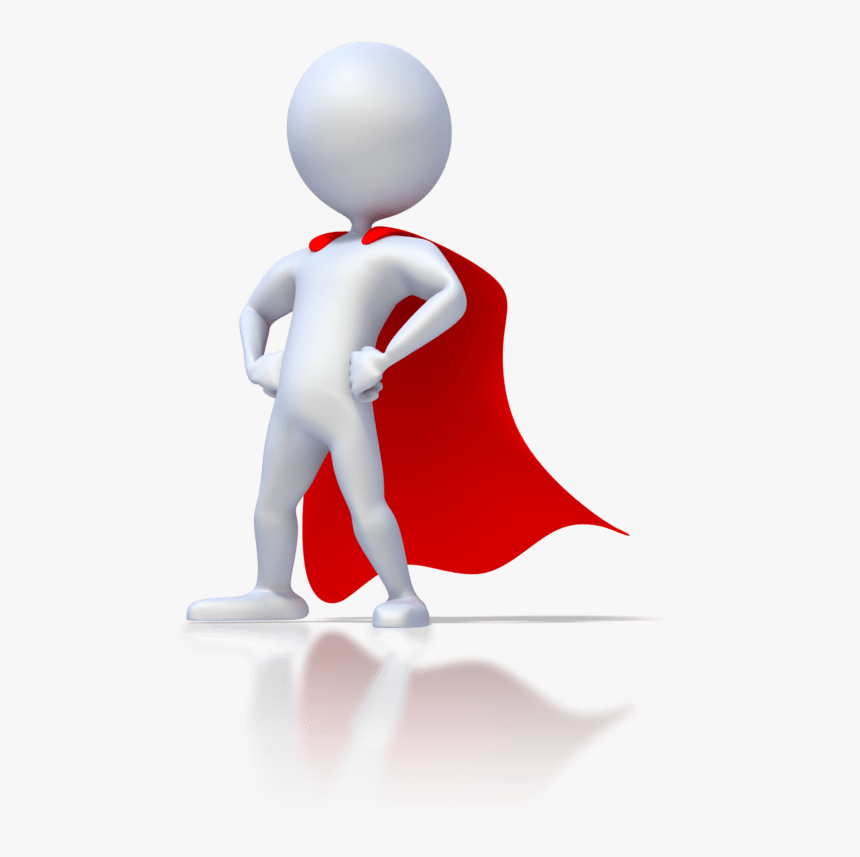 5
Форма ежемесячного отчета о заключенных договорах
Отчет состоит из следующих разделов:

Сведения о заказчике;
сведения (за месяц) о количестве и об общей стоимости договоров;
сведения (за месяц) о закупках товаров российского происхождения (в том числе поставленных при выполнении работ, оказании услуг);
сведения (за год) о закупках товаров российского происхождения (в том числе поставленных при выполнении работ, оказании услуг). Этот раздел заполняется в декабре текущего года (!)
Постановление Правительства РФ от 03.12.2020 № 2013
6
Ответственность за нарушение срока размещения отчета
Заказчик, нарушивший сроки размещения информации в ЕИС, наказывается штрафом от 10 тыс. до 30 тыс. руб. Должностное лицо- на сумму от 2 тыс. до 5 тыс. руб.
Не оштрафуют, если просрочка вызвана длительными (более одного рабочего дня) техническими неполадками в ЕИС, но при соблюдении двух условий:
успели в срок, установленный для размещения в ЕИС, разместить информацию на своем сайте;
разместили информацию в ЕИС в течение одного рабочего дня после устранения неполадок.
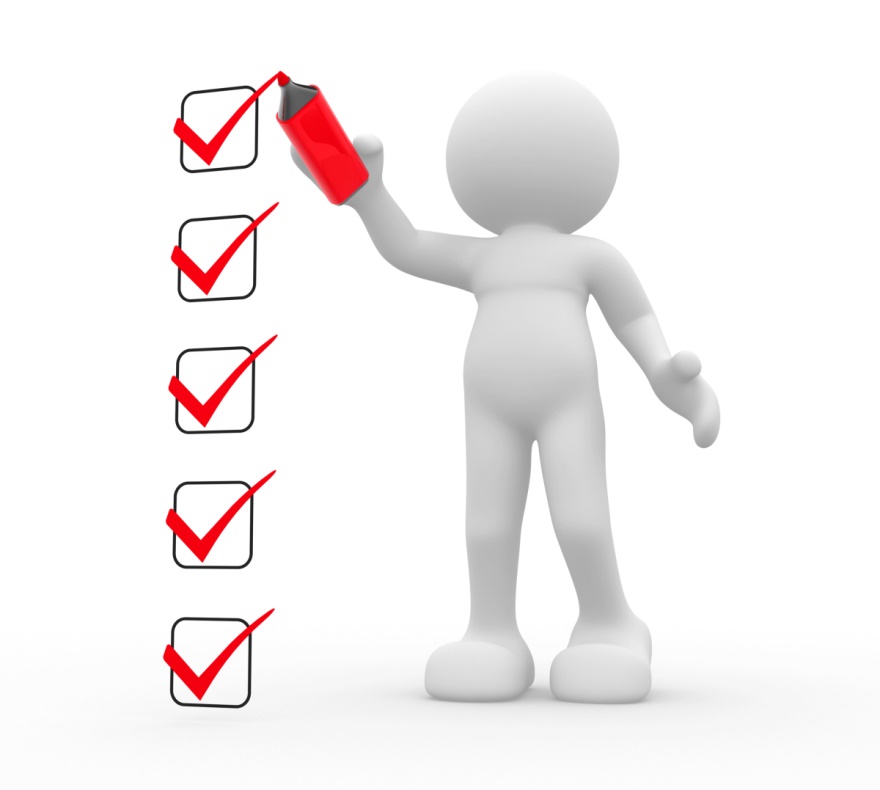 7
Ответственность за неразмещение отчета в ЕИС
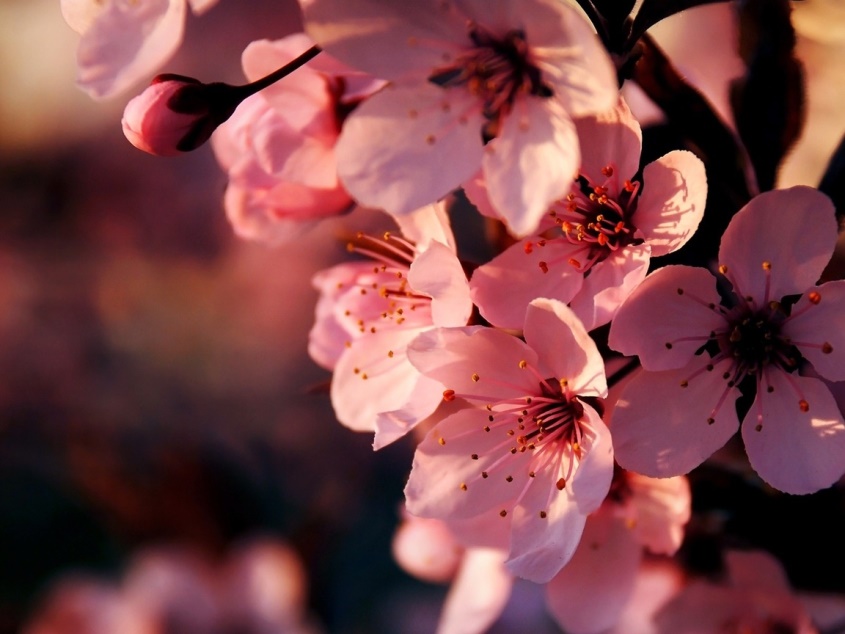 Нарушение наказывается штрафом от 100 тыс. до 300 тыс. руб. для заказчика и от 30 тыс. до 50 тыс. руб. - для должностного лица;
Формальный состав правонарушения.
8
Личная заинтересованность в результатах закупки
Физическое лицо подает заявку;
Физическое лицо состоит в штате организации, подавшей заявку;
Физическое лицо в отношении организации, подавшей заявку, является:

участником (акционером);
руководителем;
членом органа управления;
кредитором.
9
Годовой отчет о закупках у субъектов МСП
Отчет должны составлять все заказчики, осуществляющие закупки, кроме заказчиков – СМСП;
Отчет размещается не позднее 1-го февраля года, следующего за отчетным;
Требования к отчету и его форма утверждены постановлением Правительства РФ от 11.12.2014 № 1352.
10
Как составить годовой отчет о закупках у субъектов МСП
Годовой отчет нужно создать в личном кабинете ЕИС, заполняя предусмотренные графы отчета. Однако функционалом системы предусмотрена загрузка отдельного файла с отчетом;
Для расчета годового объема закупок у СМСП нужно учитывать объем оплаты в текущем году. Речь идет и о договорах со сроком исполнения более одного календарного года, в частности заключенных в предыдущие периоды.
За просрочку или неразмещение, равно как и за указание недостоверных сведений в отчете, положение о закупках признается неразмещенным и заказчик до конца года будет обязан осуществлять закупки по основным правилам Закона № 44-ФЗ.
11
Благодарю за внимание!
12